CLASS OF
2029
NWHS Registration Information
Let's Talk High School
Credits Needed to Graduate
           What is a Transcript?
                      Calculating a GPA
GRADUATION REQUIREMENTS
22 CREDITS TOTAL
4 English Credits
4 Math Credits
4 Social Studies Credits
3 Science Credits
1 Health/PE Credit
Electives
4 elective credits
	(2 Foreign Language 	Credits)
Not required for graduation from high school, but required for admission to 4-year colleges/universities

**You MUST take an ARTS course between grades 
6-12 & pass CPR to graduate
9th Grade Courses
English I (Regular or Honors)
Civic Literacy (Regular or Honors, OR AP Government)
Math I (Honors), Math II (Honors), or Honors Math III (depending on 8th grade math and recommendations)
Earth/Environmental Science (Regular or Honors) OR Honors Biology (Math II and above)
PE/Health
Electives – Information about Options available on NWHS Website & will be presented on Thursday, February 13
Honors versus Regular
It’s more than just doing more work…the expectations are higher. 
Key differences: 
1. Pacing – Classes move at a faster pace and incorporate in-depth exploration of the curriculum. 
2. Assignments – Students complete rigorous assignments of greater complexity and length. There can be more essays and open-ended questions. 
3. Classwork – Class time requires more independent work. More time is used to engage in discussions, in-depth labs, and group interactions. There is a heightened homework expectation.
What is a GPA?
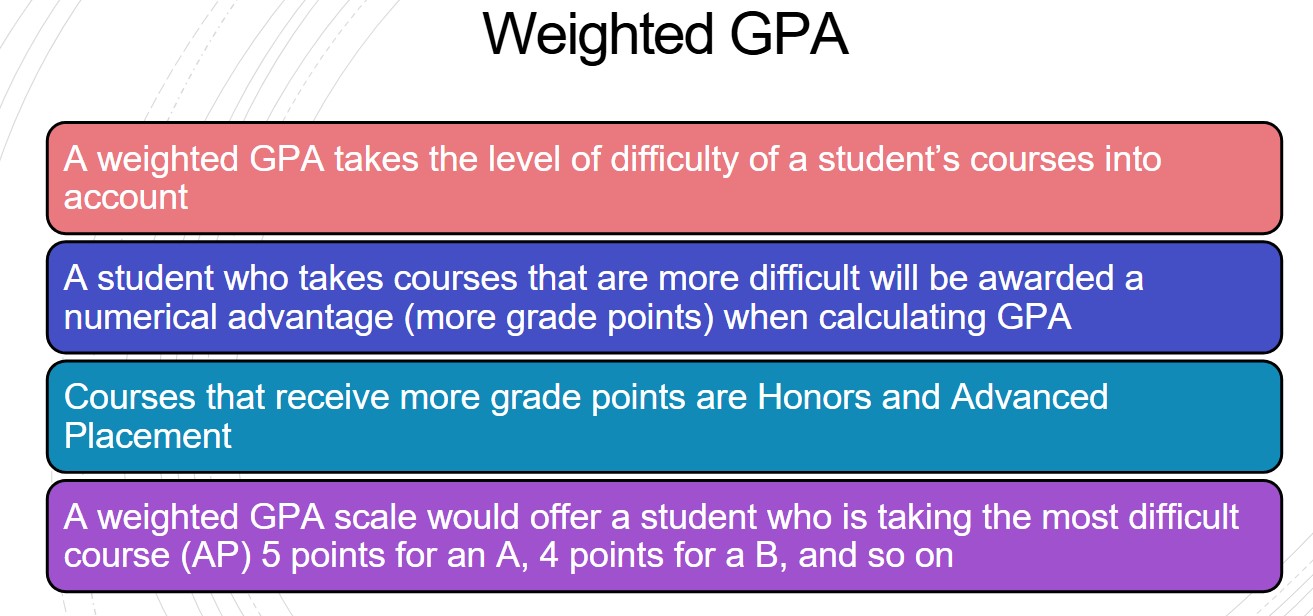 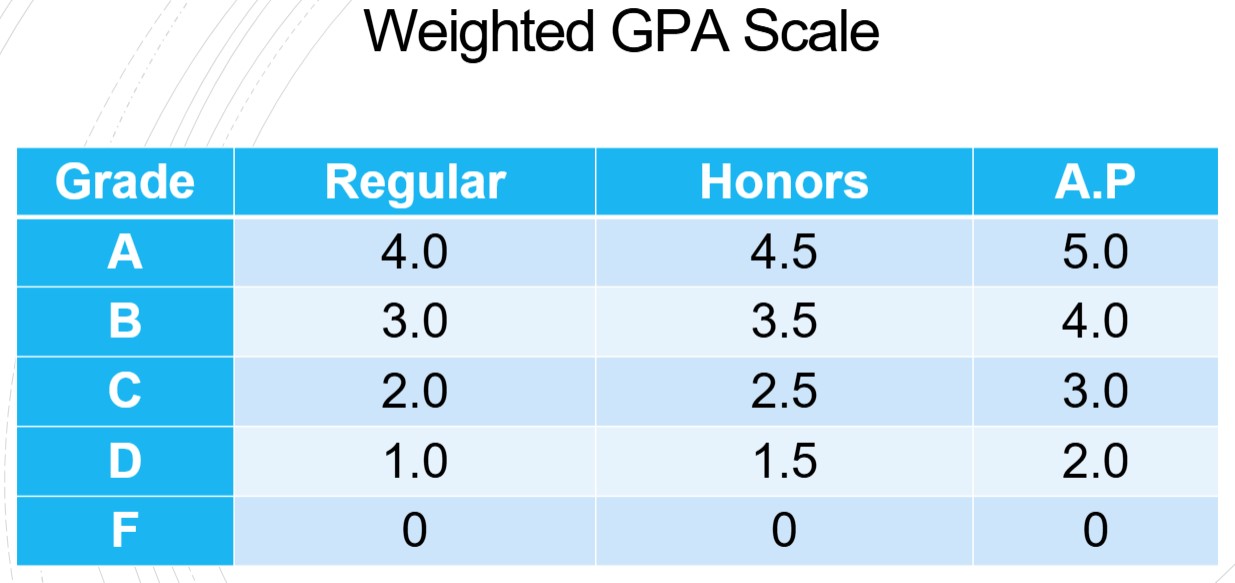 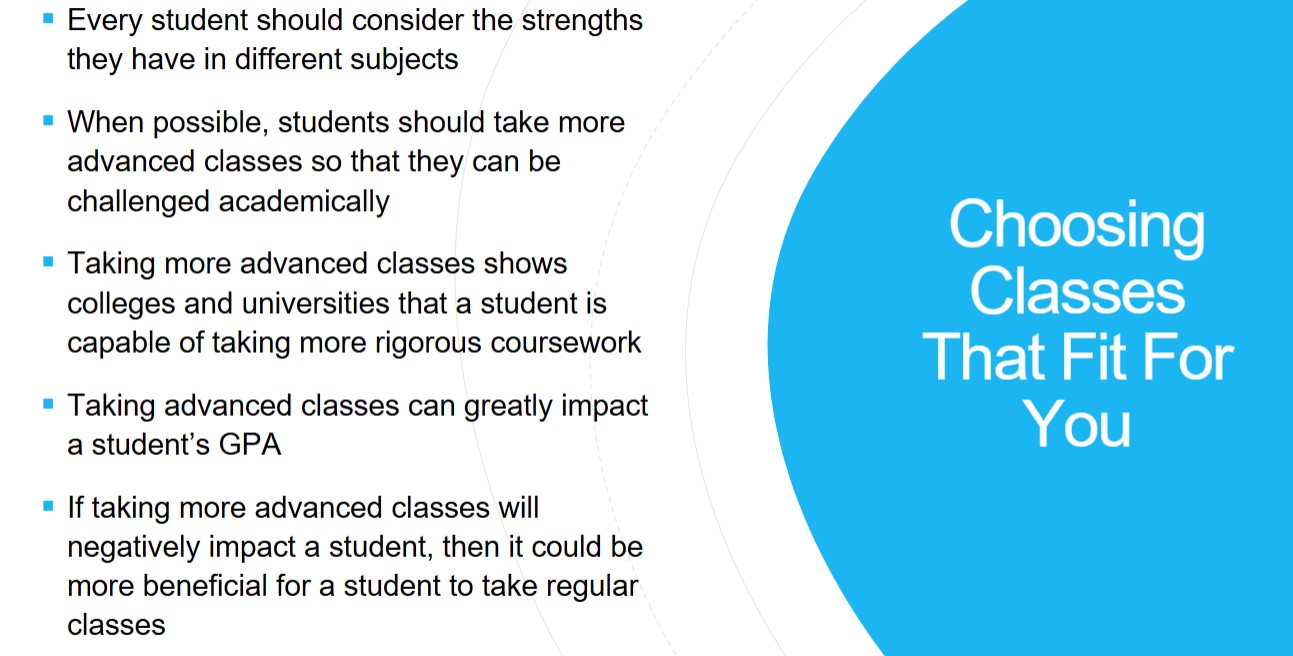 EXAMPLE  Transcript
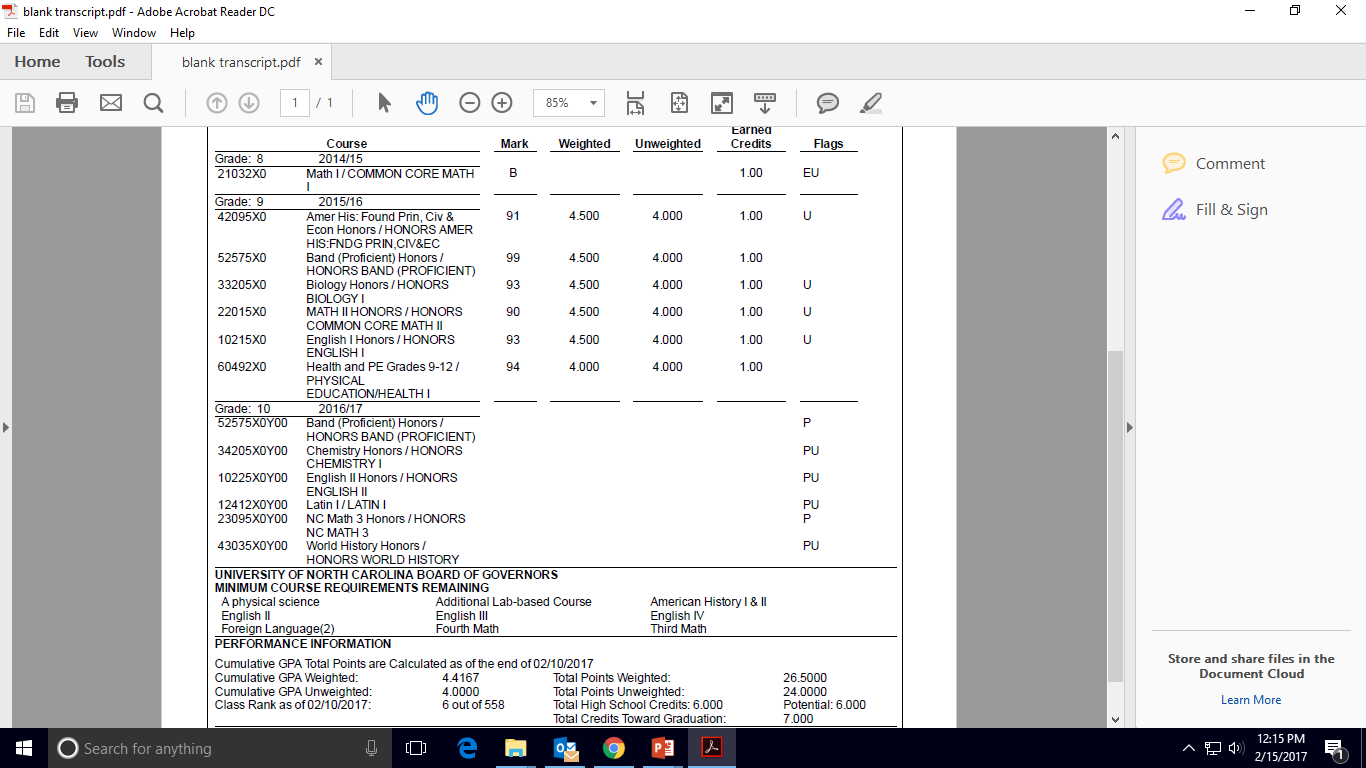 Pink Registration Form: Due February 24th to Homeroom Teacher
Back of Form
Front of Form
Online Registration – MUST BE COMPLETED
The registration window opens Friday, February 14th at 5:00 pm
The registration window closes on Sunday, February 23rd 
Registration NOT FIRST COME FIRST SERVE
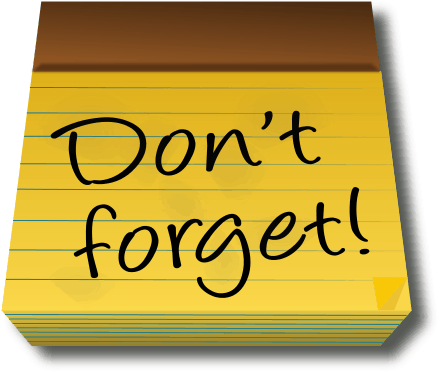 Important Items to Remember
Online registration MUST be completed by 2/23/25
Return the pink registration form to your homeroom teacher by 2/24/25 
Both online and registration sheet must be completed.
A complete list of courses and course descriptions are on the NWHS website – see instructions on the back of your registration form
High School Counselors will be meeting with 8th grade classes on Thursday, February 13th.
Registration is NOT on a first come first serve basis
Questions??????